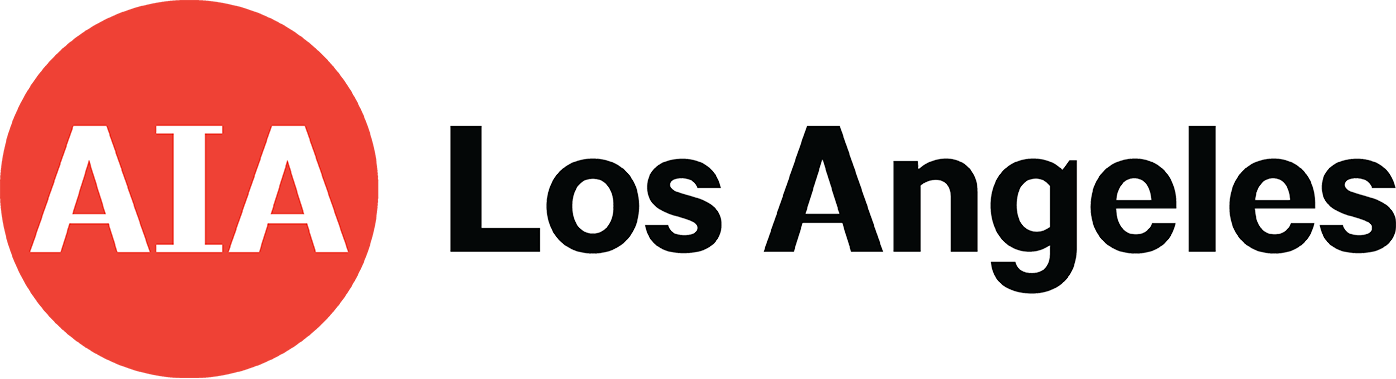 RAA Presentation Template
Establishing Project Image – landscape orientation preferred.

Place project LOCATION and CATEGORY on each page 
as noted in the black bar at the bottom
PLEASE DOWNLOAD AND RENAME
Project Location
Ex: Los Angeles, CA
Category
Ex: Single Family Residential – Small
PROJECT DATE: Ex: Start & Completion

PROJECT SIZE: Ex: Lot & Building

PROGRAM: Ex: Social Impact, Zoning/Code, Design Intent, and/or Environmental Goals

PROJECT NARRATIVE: Please provide an at-a-glance project overview for jury review on this slide
Description of Project: 250 words or less
12pt. minimum font size for legibility
Image optional on this slide
DO NOT identify submitting architect/firm/designers
Project Location
Ex: Los Angeles, CA
Category 
Ex: Single Family Residential – Small
Slides 3-10

- Please provide exterior and interior project images
- Diagrams, drawings, sketches, are welcome
Please provide project site plans and/or floor plans
Captions optional
DO NOT identify submitting architect/firm/designers
Project Location
Ex: Los Angeles, CA
Category 
Ex: Single Family Residential – Small
Slides 3-10

- Please provide exterior and interior project images
- Diagrams, drawings, sketches, are welcome
Please provide project site plans and/or floor plans
Captions optional
DO NOT identify submitting architect/firm/designers
Project Location
Ex: Los Angeles, CA
Category
Ex: Single Family Residential – Small
Slides 3-10

- Please provide exterior and interior project images
- Diagrams, drawings, sketches, are welcome
Please provide project site plans and/or floor plans
Captions optional
DO NOT identify submitting architect/firm/designers
Project Location
Ex: Los Angeles, CA
Category
Ex: Single Family Residential – Small
Slides 3-10

- Please provide exterior and interior project images
- Diagrams, drawings, sketches, are welcome
Please provide project site plans and/or floor plans
Captions optional
DO NOT identify submitting architect/firm/designers
Project Location
Ex: Los Angeles, CA
Category 
Ex: Single Family Residential – Small
Slides 3-10

- Please provide exterior and interior project images
- Diagrams, drawings, sketches, are welcome
Please provide project site plans and/or floor plans
Captions optional
DO NOT identify submitting architect/firm/designers
Project Location
Ex: Los Angeles, CA
Category 
Ex: Single Family Residential – Small
Slides 3-10

- Please provide exterior and interior project images
- Diagrams, drawings, sketches, are welcome
Please provide project site plans and/or floor plans
Captions optional
DO NOT identify submitting architect/firm/designers
Project Location
Ex: Los Angeles, CA
Category
Ex: Single Family Residential – Small
Slides 3-10

- Please provide exterior and interior project images
- Diagrams, drawings, sketches, are welcome
Please provide project site plans and/or floor plans
Captions optional
DO NOT identify submitting architect/firm/designers
Project Location
Ex: Los Angeles, CA
Category 
Ex: Single Family Residential – Small
Slides 3-10

- Please provide exterior and interior project images
- Diagrams, drawings, sketches, are welcome
Please provide project site plans and/or floor plans
Captions optional
DO NOT identify submitting architect/firm/designers
Project Location
Ex: Los Angeles, CA
Category
            Ex: Single Family Residential – Small